High School…here we Come!
Start looking toward your future!
It is in your hands – what you do with it is up to you!
MPHS Course Guide
This is the guide to your high school academic career!
To access this guide go to:

www.mpisd.net
Schools
Mt. Pleasant High School
Information
Course Guide Manual
COURSE SELECTIONS FOR
9th grade
Freshmen Skills
Explore College and Career Options
 Principles of Business, Marketing and Finance
 Study Skills
Mathematics
Algebra I 

If you are taking Algebra this year then you will take: 
Geometry 
Geometry Pre-AP
Science
Environmental Systems

Biology I Pre-AP
Social Studies
World Geography

World Geography Pre-AP
English Language Arts
English I 

English I Pre-AP
Physical Education and Athletics
PE
Men’s Tennis
Men’s Golf
Men’s Soccer
Men’s Football, Basketball
Men’s Baseball
Women’s Tennis
Women’s Golf
Women’s Soccer
Women’s Volleyball, Basketball, Softball
Cheerleading (Auditions required)
Fine Arts
Art I
Dance I
Tiger Dolls (Audition)- Earn 1 year of PE Credit
Theatre I
Production Theatre (Audition required, Afterschool, Rehearsals)
Technical Theatre I
Marching Band I- (2 years of Marching Band earns 1 year of PE credit)
Jazz Band
Color Guard (Audition required) Earns 1 year of PE Credit
Bell Canto I (Girls’ choir, Audition required)
Chorale I- (Boys and Girls Choir, Audition required)
Digital Art 
Floral Design (Ag Students Only)
Fine Arts JH – HS Credit
CLASSES YOU MIGHT HAVE TAKEN AT JH

Honor Art I (Mrs. Meeks)- HS Art Credit

DL Honor Art I (Mrs. Meeks)- HS Art Credit

Advanced Band (Mr. Bass)- HS Art Credit
SPANISH I TAKEN AT JH
Spanish I (Mr. Robles)- Spanish I HS Credit

*** Take Spanish II or 
Spanish II for Spanish Speakers
SLAR TAKEN AT JH
7th grade SLAR – Spanish I HS Credit

8th grade SLAR- Spanish II HS Credit 

** Can take Spanish III at HS
Spanish Credit by Exam
This test is given to students who can:

Read Spanish Fluently
Write Spanish Fluently
Speak Spanish Fluently

This 6 hour test is given to students who sign up.  

If you meet the passing standard you receive high school credit for that class rather than sit in the classroom for an entire year.
Foreign Language
Spanish I Mono
Spanish I Pre-AP
Spanish I – Spanish Speakers
Spanish I Pre-AP- Spanish Speakers 

Spanish II Mono 
Spanish II Pre-AP
Spanish II- Spanish Speakers
Spanish II Pre-AP- Spanish Speakers
Career & Technology Classes
Help you figure out what type of career you might enjoy – or not!
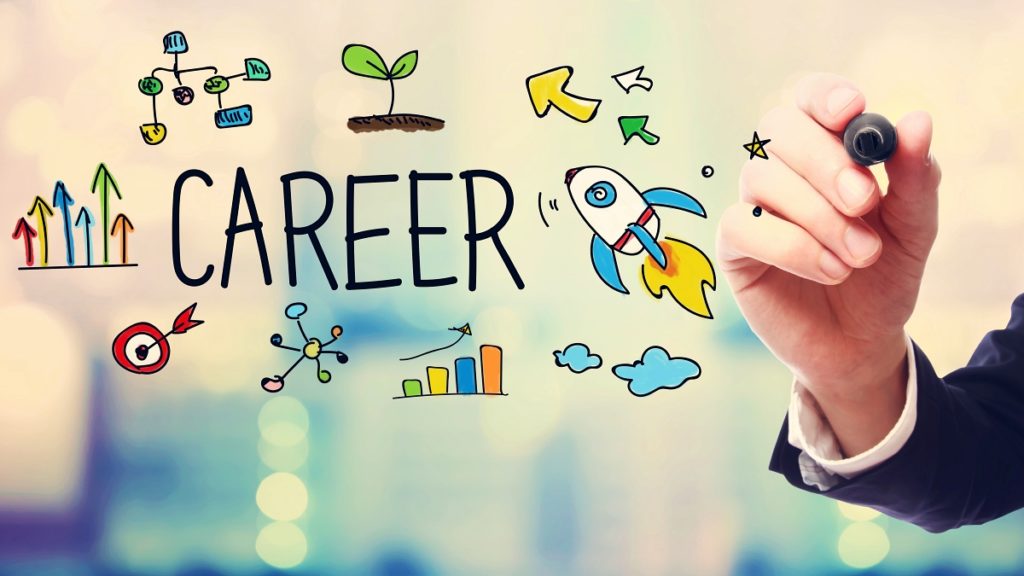 Career & Technology HS Credit
CLASSES YOU MIGHT HAVE TAKEN AT JH


High School Discovery (Mrs. Lowry) Elective Credit
Have questions? Need Answers?  Just Ask the counselors
Mandy Jones McCorstin
 (Freshman Counselor)
903.575.2020
 Mt. Pleasant High School
mmccorstin@mpisd.net